Matematikos BINGO
Riešutas 2 klasė, 3 dalis
Veiksmų tvarka. Tik antrokams (38-39 psl.)
Užpildyke  savo lentelę pasirinkdami iš šių skaičių:
0, 1, 18, 4, 16, 90, 9, 30, 6, 20, 70, 100
Jeigu, atlikus veiksmą, gausite Jūsų pasirinktą skaičių, užbraukite jį. Kas pirmas užbrauks visus savo lentelėje surašytus skaičius, turi sušukti  “Bingo”
SĖKMĖS
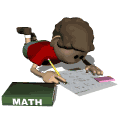